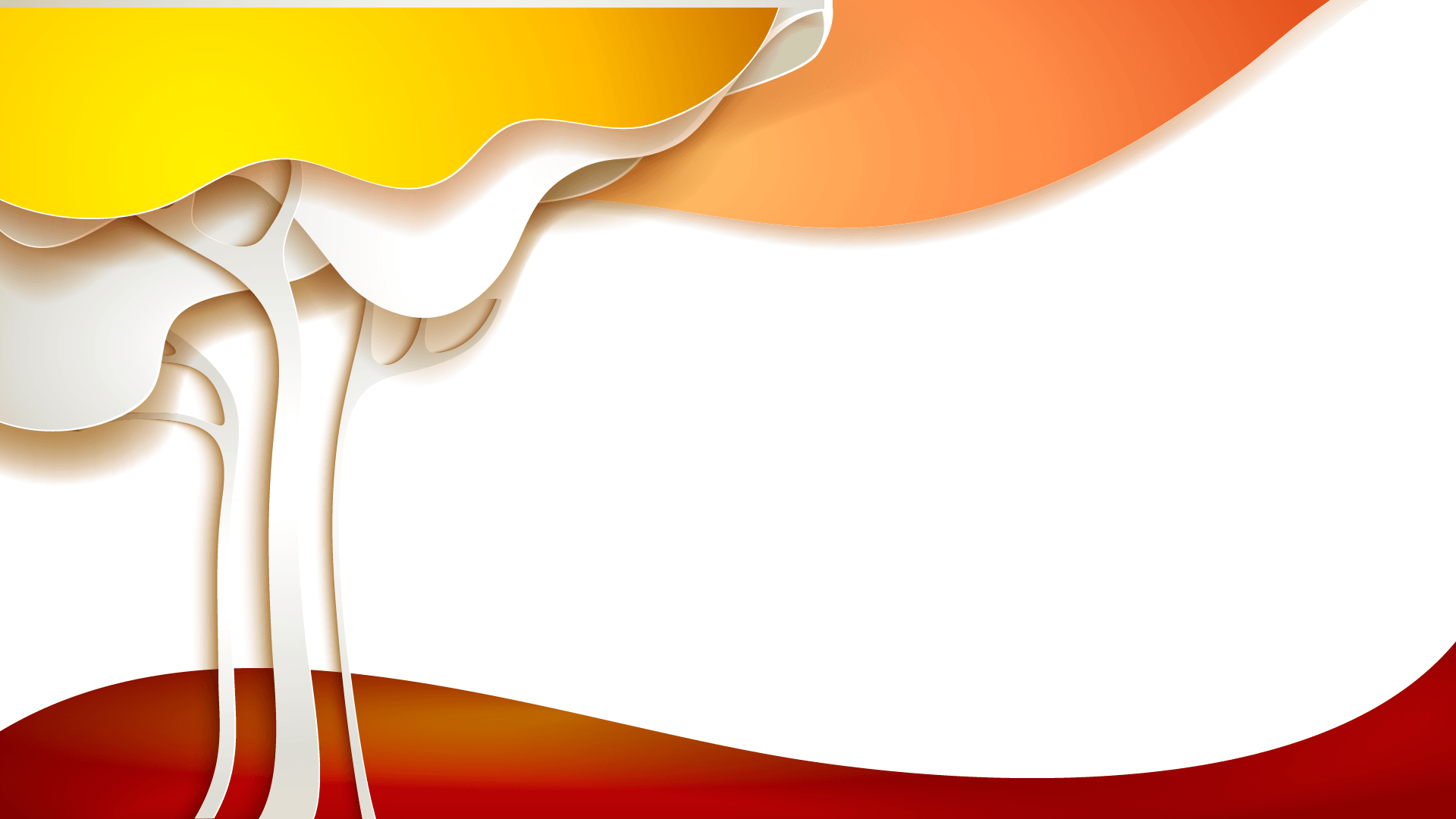 LOGO
FREE PPT TEMPLATES
Insert the Subtitle of Your Presentation
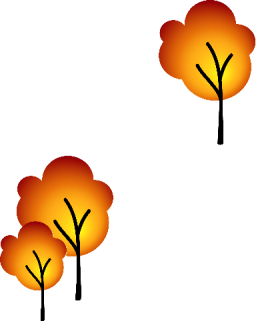 Report ：freeppt7.com
XX.XX.20XX
行业PPT模板http://www.1ppt.com/hangye/
CONTENTS
Add title
Add title
Add title
Add title
Add title
01
02
03
04
05
PART 01
Add title text here
Click here to add content, content to match the title.
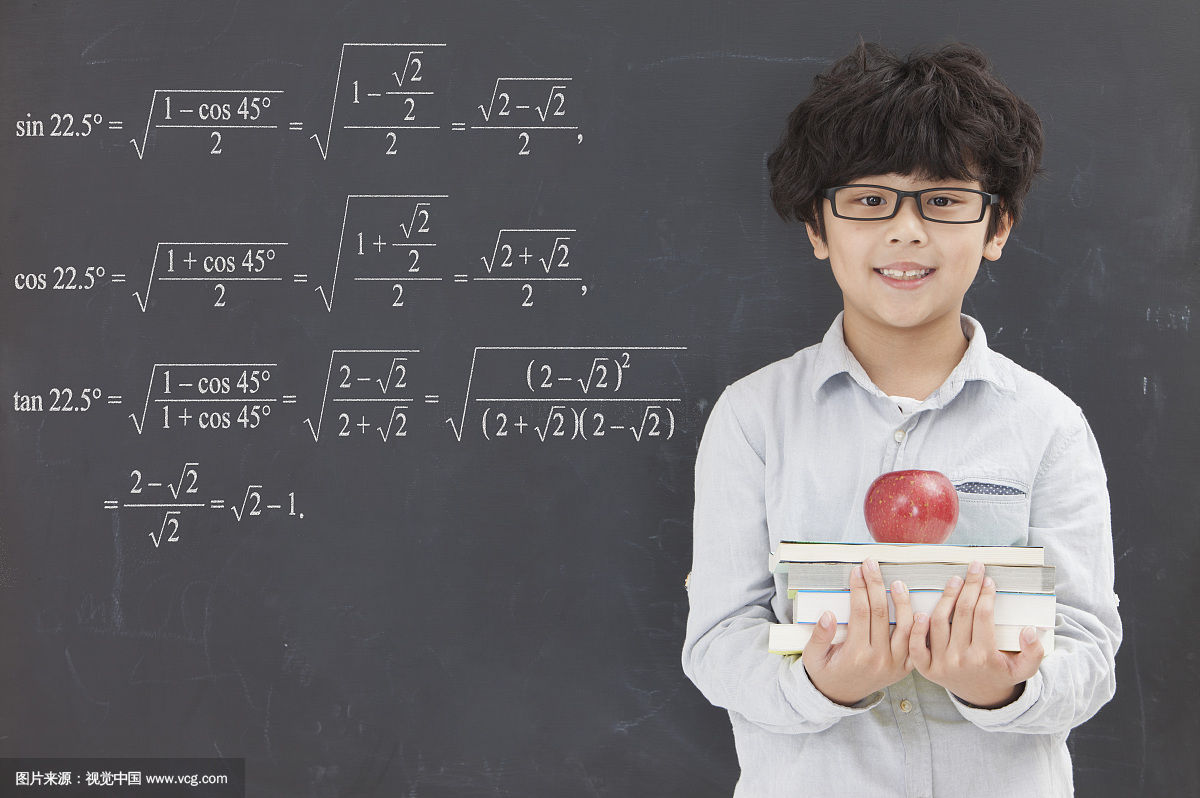 Add title text
Click here to add content, content to match the title.
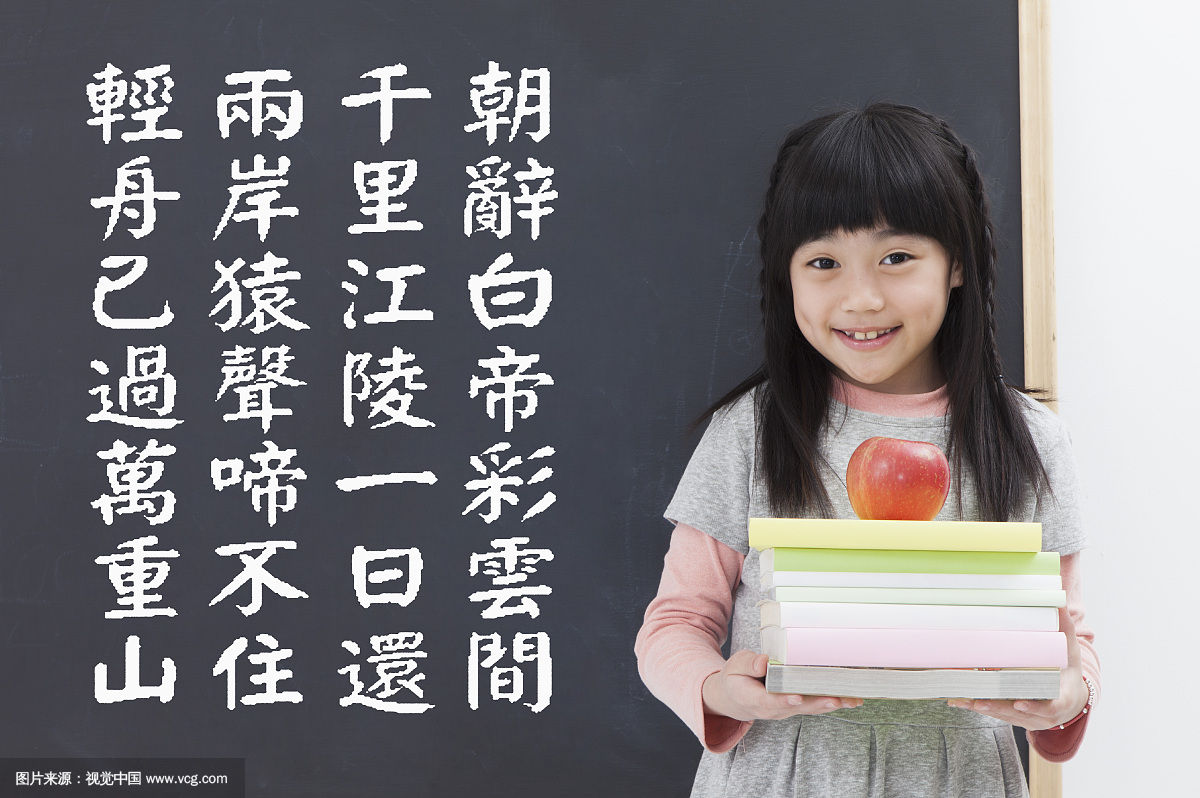 Add title text
Click here to add content, content to match the title.
Add title text
Click here to add content, content to match the title.
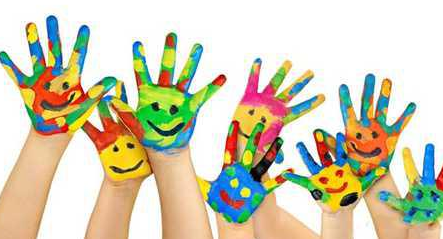 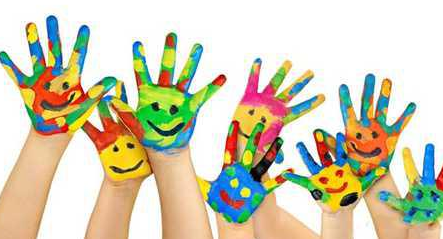 Add title text
Add title text
Click here to add content, content to match the title.
Click here to add content, content to match the title.
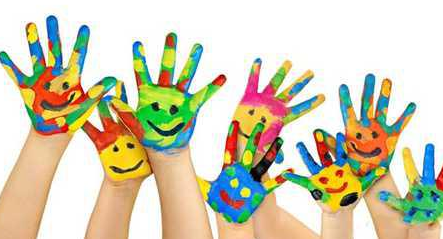 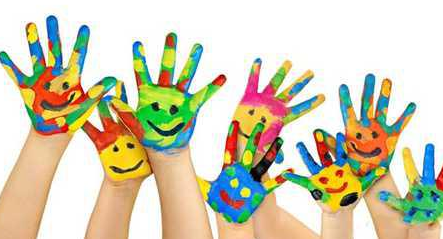 Add title text
Add title text
Click here to add content, content to match the title.
Click here to add content, content to match the title.
Title
text
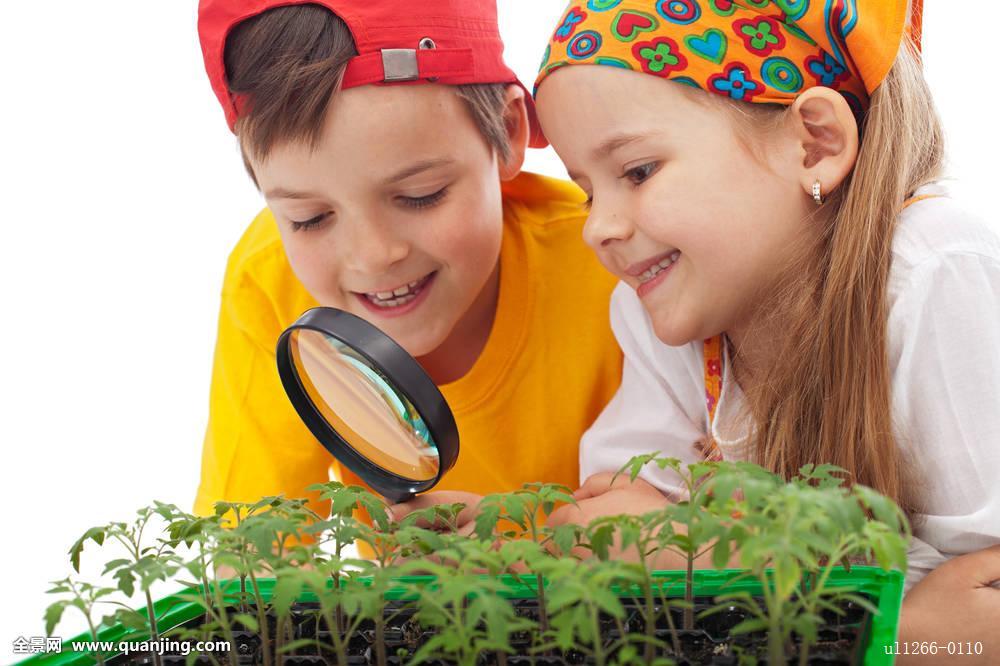 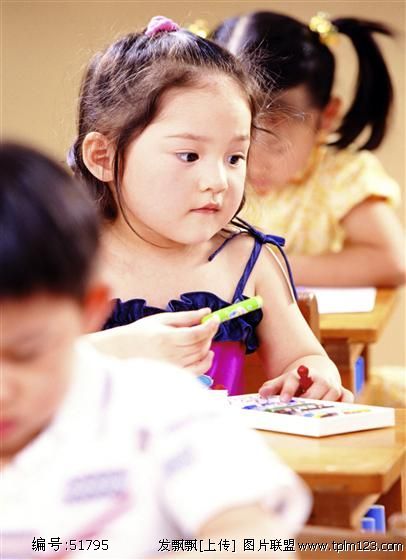 Add title text
Click here to add content, content to match the title. 。Click here to add content, content to match the title. 。
Click here to add content, content to match the title.
Title
text
Click here to add content, content to match the title. Click here to add content, content to match the title.
Add title text
Add title text
Click here to add content, content to match the title. 。
Click here to add content, content to match the title. 。
Add title text
Add title text
Click here to add content, content to match the title.
Click here to add content, content to match the title.
PART 02
Add title text here
Click here to add content, content to match the title.
Add title text
Click here to add content, content to match the title.
Add title text
Add title text
Click here to add content, content to match the title.
Click here to add content, content to match the title.
Add title text
Add title text
Click here to add content, content to match the title.
Click here to add content, content to match the title.
Add title text
Please replace text, click add relevant headline.
text
Add title text
Click here to add content, content to match the title.
Add title
Add title text
Add title text
Click here to add content, content to match the title.
Add title text
Add title text
Click here to add content, content to match the title.
Add title text
Add title text
Click here to add content, content to match the title.
Add title text
Add title text
Add title text
Add title text
Please replace text, click add relevant headline
Please replace text, click add relevant headline
Please replace text, click add relevant
Please replace text, click add relevant
Add title text
Add title text
Click here to add content, content to match the title.
Click here to add content, content to match the title.
text
text
Add 
title
Add 
title
text
text
text
text
Add title text
Add title text
Click here to add content, content to match the title.
Click here to add content, content to match the title.
PART 03
Add title text here
Click here to add content, content to match the title.
Keyword Here
Keyword Here
Keyword Here
Keyword Here
Click here to add content, content to match the title.
Click here to add content, content to match the title.
Click here to add content, content to match the title.
Click here to add content, content to match the title.
Keyword Here
Keyword Here
Click here to add content, content to match the title.
Click here to add content, content to match the title.
Add title text
Click here to add content, content to match the title.
Add title text
Click here to add content, content to match the title.
Add title text
Click here to add content, content to match the title.
Add title text
Click here to add content, content to match the title.
Add title text
Add title text
Add title text
Add title text
Click here to add content, content to match the title. modify the
Click here to add content, content to match the title. modify the
Click here to add content, content to match the title. modify the
Click here to add content, content to match the title. modify the
Click here to add content, content to match the title.
93%
Click here to add content, content to match the title. modify the
82%
Click here to add content, content to match the title. modify the
70%
Click here to add content, content to match the title. modify the
68%
Teamwork Strategy
Idea..?
Click here to add content, content to match the title.
89%
Click here to add content, content to match the title.
60K
Click here to add content, content to match the title.
[Speaker Notes: 模板来自于： 第一PPT https://www.1ppt.com/]
PART 04
Add title text here
Click here to add content, content to match the title.
Click here to add content, content to match the title.
Service 1
Service 2
Click here to add content, content to match the title.
Click here to add content, content to match the title.
Service 1
Click here to add content, content to match the title.
Service 2
Add title
Add title
Add title
Add title
Click here to add content, content to match the title.
Click here to add content, content to match the title.
Click here to add content, content to match the title.
Click here to add content, content to match the title.
Add title
Add title
Add title
Add title
Add title
Click here to add content, content to match the title.
Click here to add content, content to match the title.
Click here to add content, content to match the title.
Click here to add content, content to match the title.
Click here to add content, content to match the title.
2025
2026
2024
2028
20xx
点击添加文本
点击添加文本
点击添加文本
Title1
Title3
Title5
在这里添加文本text在这里添加文本text
在这里添加文本text在这里添加文本text
在这里添加文本text在这里添加文本text
Title2
Title4
Title6
在这里添加文本text在这里添加文本text
在这里添加文本text在这里添加文本text
在这里添加文本text在这里添加文本text
点击添加文本
点击添加文本
点击添加文本
We provide professional-quality free PowerPoint templates to help you with your business presentations - freeppt7.com
68
37
19
6
Add title text
Add title text
Add title text
Add title text
Click here to add content, content to match the title.
Click here to add content, content to match the title.
Click here to add content, content to match the title.
Click here to add content, content to match the title.
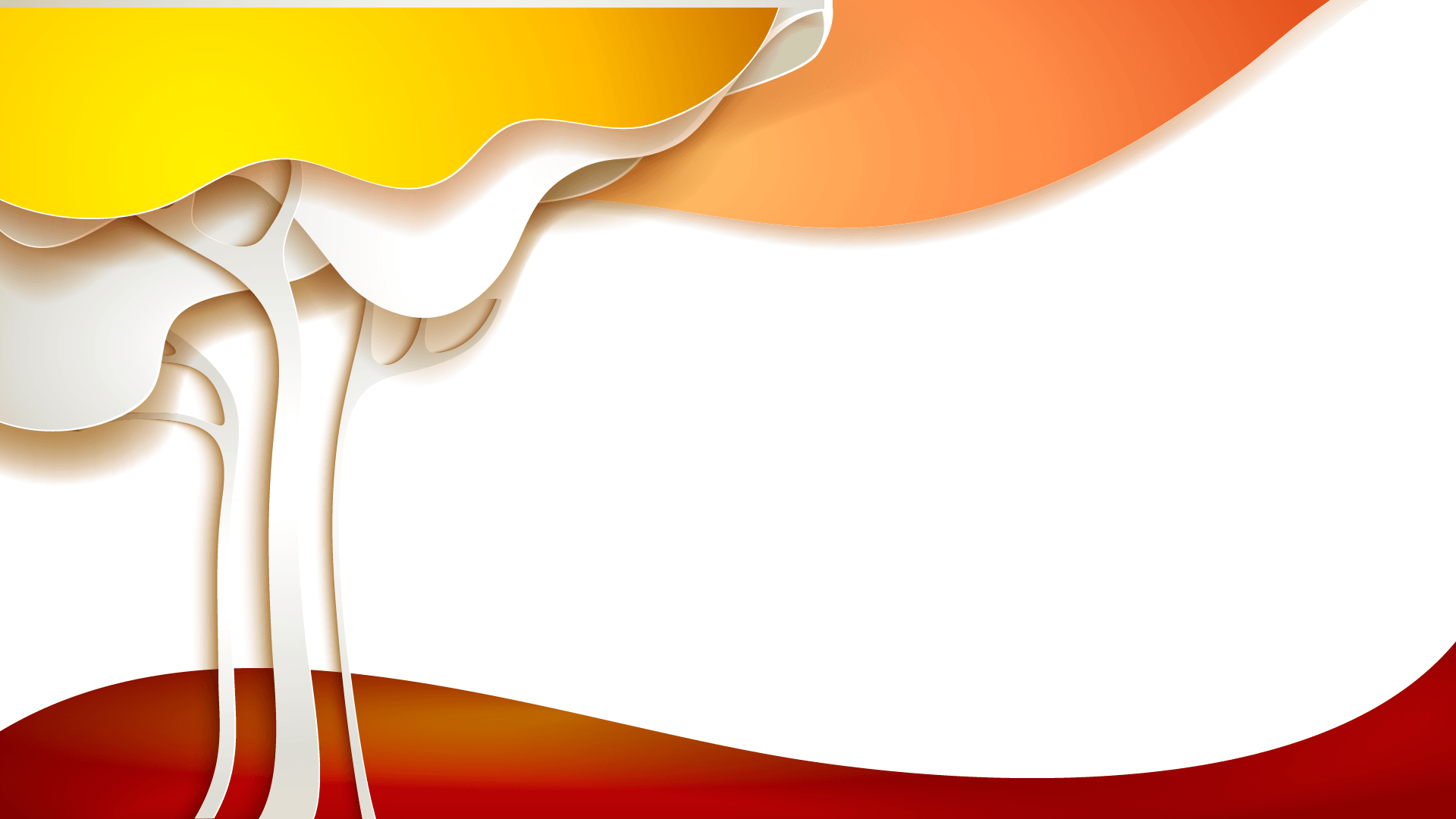 LOGO
THANK YOU
Click here to add content, content to match the title.
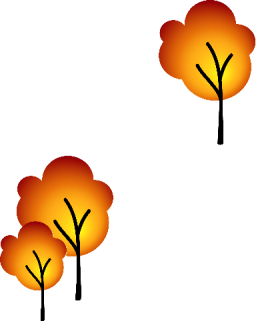 Report ：freeppt7.com
XX.XX.20XX
We respect your valuable time with freeppt7!
If you have any questions, please reach us
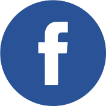 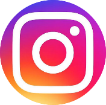 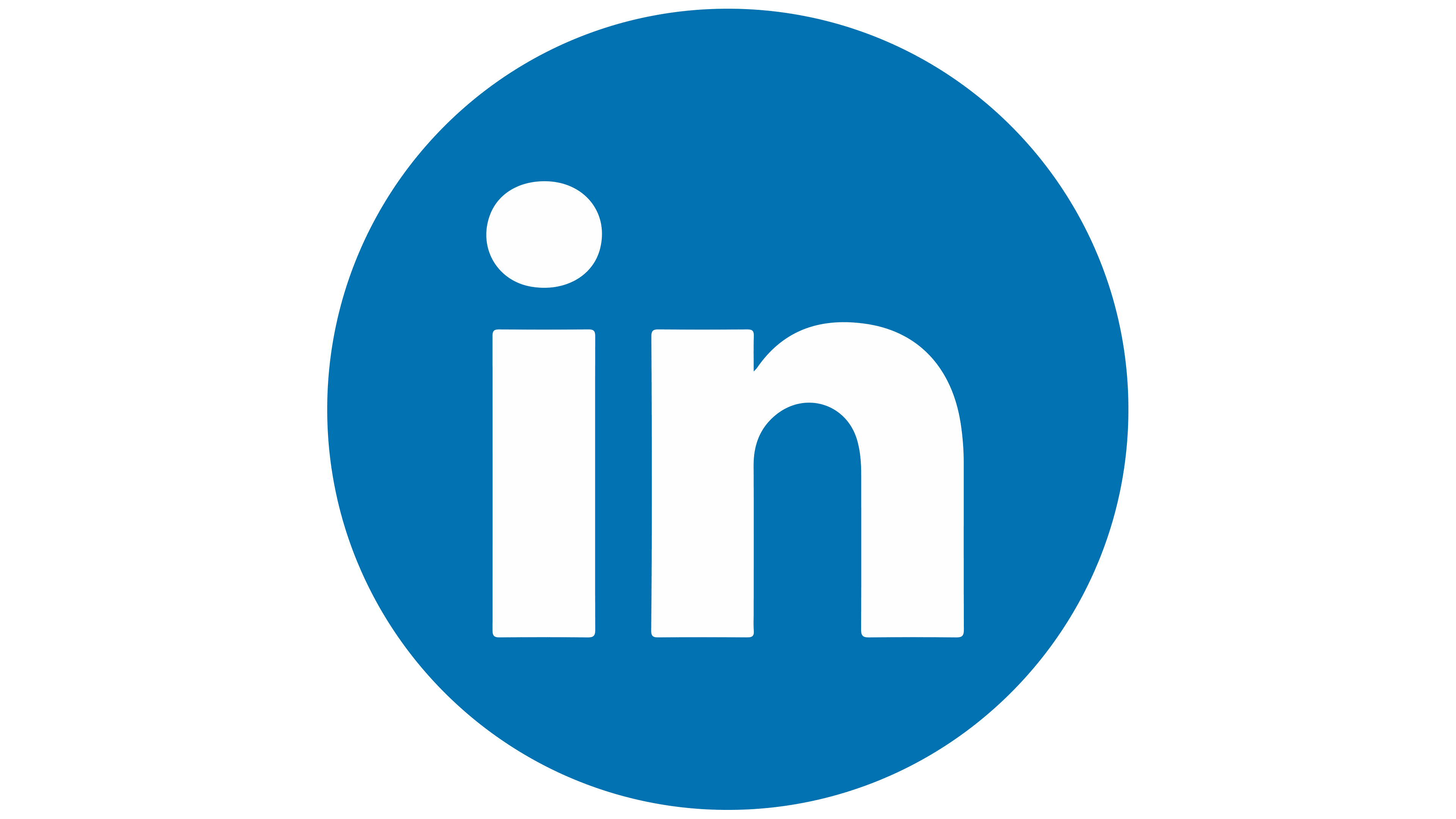 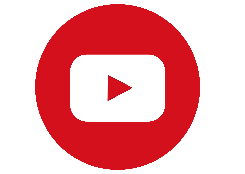 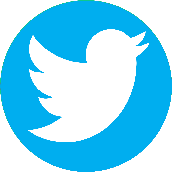 Do you have a design request, please visit our redesign page.
CREDIT: Freeppt7.com created this PowerPoint template.
Let this slide be kept for attribution.
www.freeppt7.com